-Welcome to An Open Space for Young LGBT+ Leaders-PLEASE DO NOT TAKE PHOTOS IN THIS SESSION
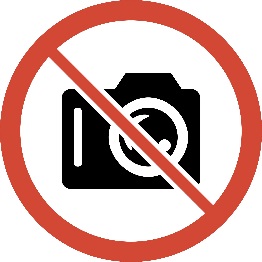 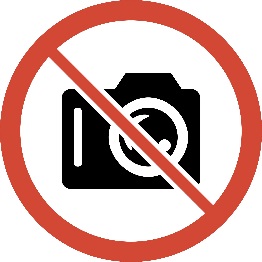 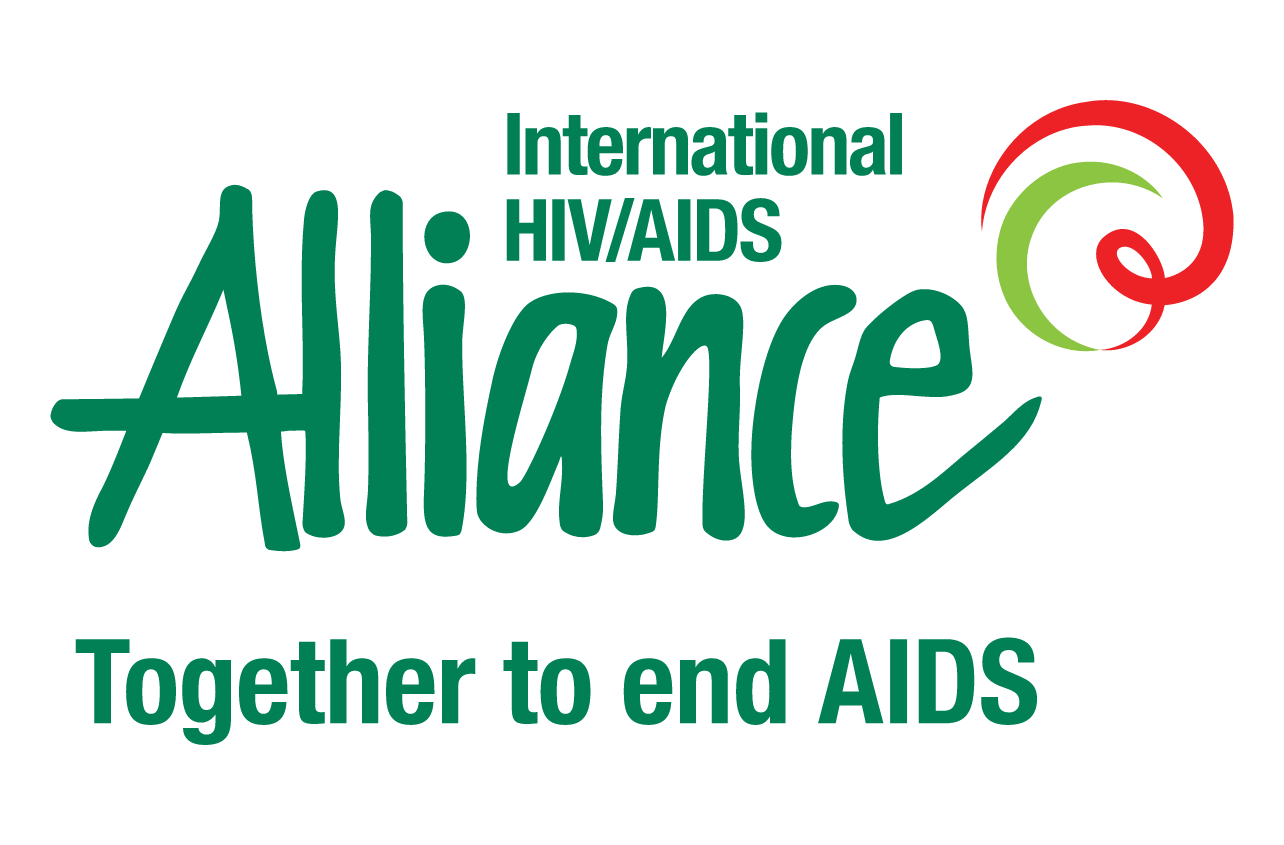 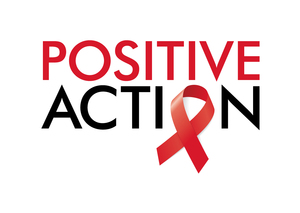